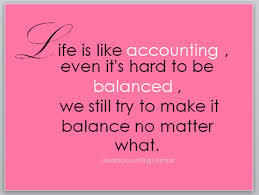 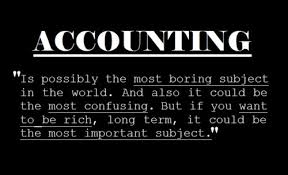 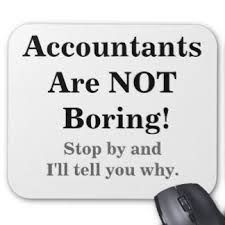 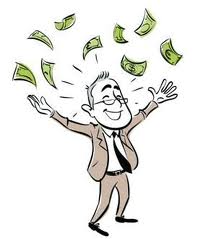 1.
ACCOUNTING
PROFESSION 
is PRESTIGIOUS,

IMAGE OF AN ACCOUNTANT IS 
UNDOUBTEDLY 
POSITIVE
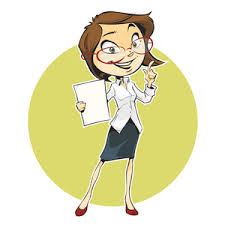 Modern accountant – is a sociable, skillful specialist with a substantial knowledge in different spheres
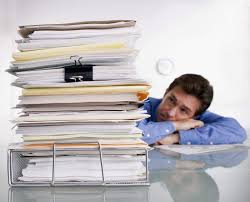 The main components of the 
IMAGE OF AN
ACCOUNTANT :
1. Appearance
2. The manner of behaviour
3. Speech
4. Body language
5. Interpersonal space
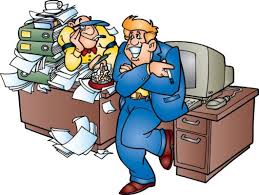 An accountant is considered to be a cultural, well-behaved person, who wears neat business clothes and has good manners
In short, an accountant knows not only the appropriate rules of behavior, but also how to dress in an appropriate way in order to make a good impression
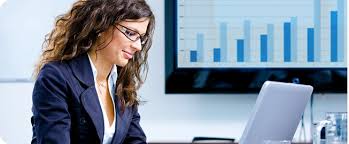 A WOMAN, who works as an accountant is recommended to wear a neat white blouse with a black knee-length skirt and not high-heeled shoes. Also, she should have a beautiful hairdo. 
As for MALE accountants they should wear clean ironed shirts, trousers and polished shoes
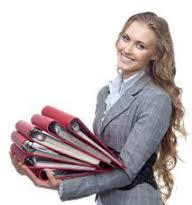 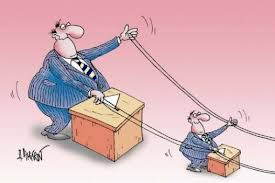 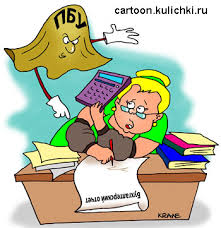 Besides, they are expected to be clean-shaven with clean hair and teeth. 
If a male accountant is going for a business meeting it will be a good tone to wear a tie
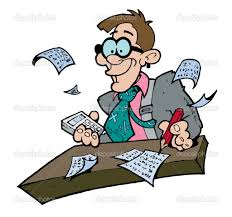 Professional accountants are required to follow generally accepted moral rules and principles in their actions and decisions , to live and work according to their conscience
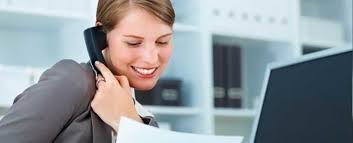 In spite of all the above-mentioned aspects of the image it isn’t allowed to forget about such factors as the SINCERITY AND ENTHUSIASM WHEN PERFORMING YOUR PROFESSIONAL DUTIES!
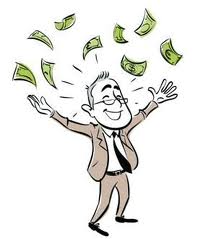 2. accounting is only for gifted and skillful
Accountant’s skills
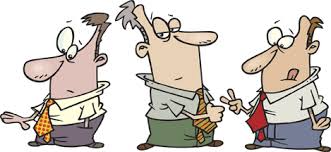 Understanding
Well-Organized and Detail-Oriented
Business Savvy
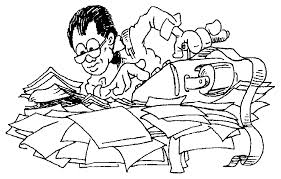 This OCCUPATION is FOR THE CHOSEN only: 
not everyone can become a real accountant, because   these well-educated specialists have to be knowledgeable in VARIOUS SPHERES
Spheres of accounting
Owner’s and other internal users
Tax agents
Financial accounting
Bondholders
External investors
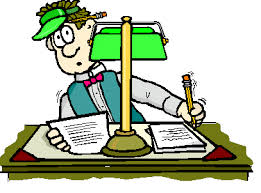 Spheres of accounting
Managerial accounting
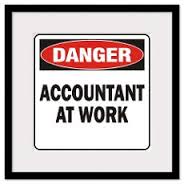 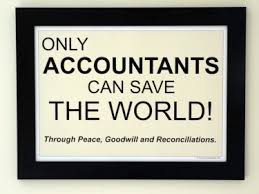 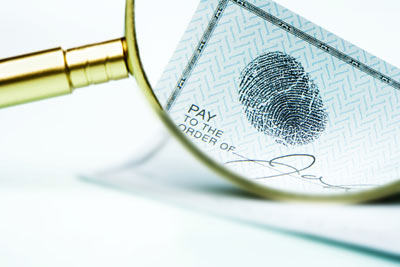 Forensic accounting
Forensic accounting includes such knowledge as
White-collar crime
Money laundering
Insurance claims
Financial statement fraud
Bankruptcy fraud
Credit card fraud
Damage assessment
Locating hidden assets
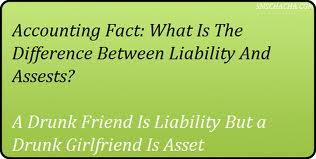 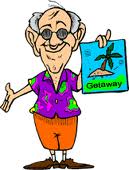 Spheres of accounting
Cost accounting
Auditing
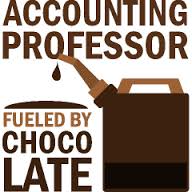 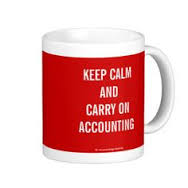 Public accounting
Tax accounting
Accountants HAVE TO BE TALENTED individuals and they mostly ARE!
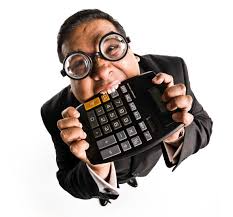 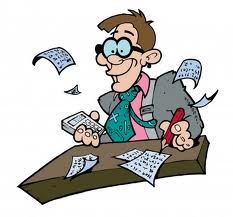 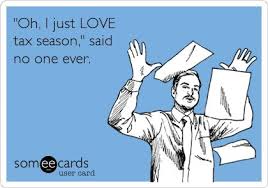 LIFE IS MORE THAN WORK!Accountants do not only play tricks with figures, they often write poems, play violin or piano, paint portraits of dance.A real accountant doesn’t only work, a real accountant lives bright life full of art and joy!
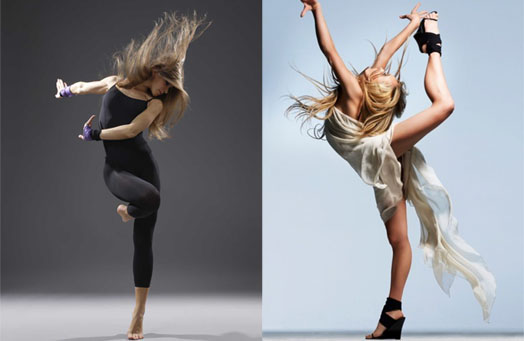 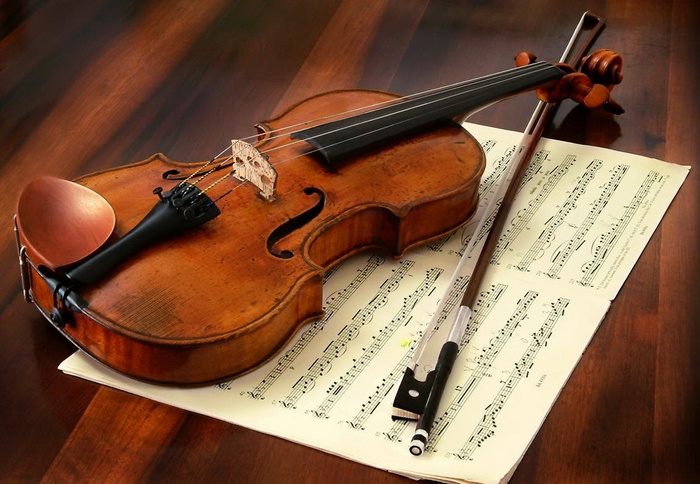 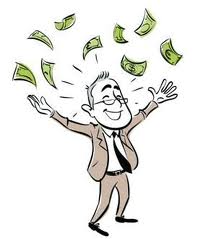 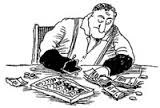 3. accounting is extremely important because accountants Take part in decision making
As a profession, accounting has evolved
in response to society’s need for
economic information to help people
make economic decisions. Accounting is
often called the “language of business”. 
Financial information is needed before
any economic decision is made. For the
purpose of decision making, the past is
used as a guide to future estimates of
the consequences of different
alternatives. The accountant can
help significantly in the areas of
budgeting, investigating, interpreting and communicating results for use by both internal and external decision makers.
Decision making in accounting
Successful accountants are able to analyze business data and make appropriate decisions. From determining how to categorize expenses to assessing fraud control measures, decision-making is a critical ability for accountants. Decision-making skills for accounting function as a competitive business advantage and help ensure financial gains and adherence to financial reporting requirements
Kinds of decisions made by an accountant
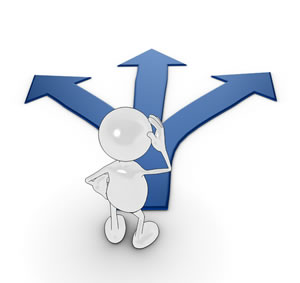 Data Decisions:
An accountant makes the day-to-day data decisions that are the foundation of accurate and useful reports. Daily decisions can include how to properly classify expenses, what information to use from supporting documents to make journal entries  and even how to divide shared expenses between multiple departments
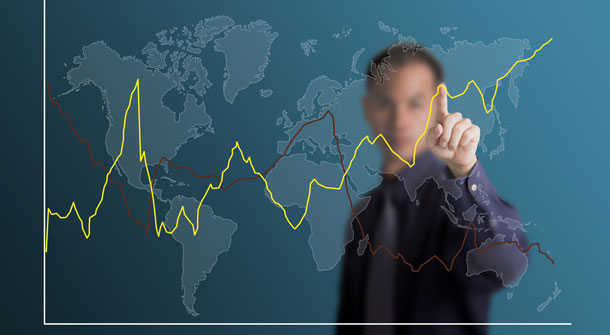 Forecasting
Forecasting skills require highly developed decision-making skills. From determining projected cash flow statements to break-even points, an accountant  determines the logical progression of data based on trends and relevant information.
Forecasting
Forecasting skills require highly developed decision-making skills. From determining projected cash flow statements to break-even points, an accountant  determines the logical progression of data based on trends and relevant information.
‘Make or Buy’ Analysis
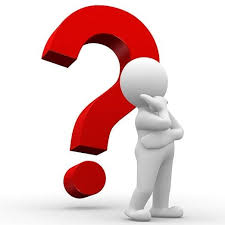 An accountant is able to provide information used in manufacturing process. For example, a small business owner may be considering whether to make or buy a component needed to manufacture the company's primary product. By completing a make or buy analysis, an accountant can determine which choice is more profitable relevant
Consequences
An accountant is vitally important in decision making process and provides a great support for managers and directors
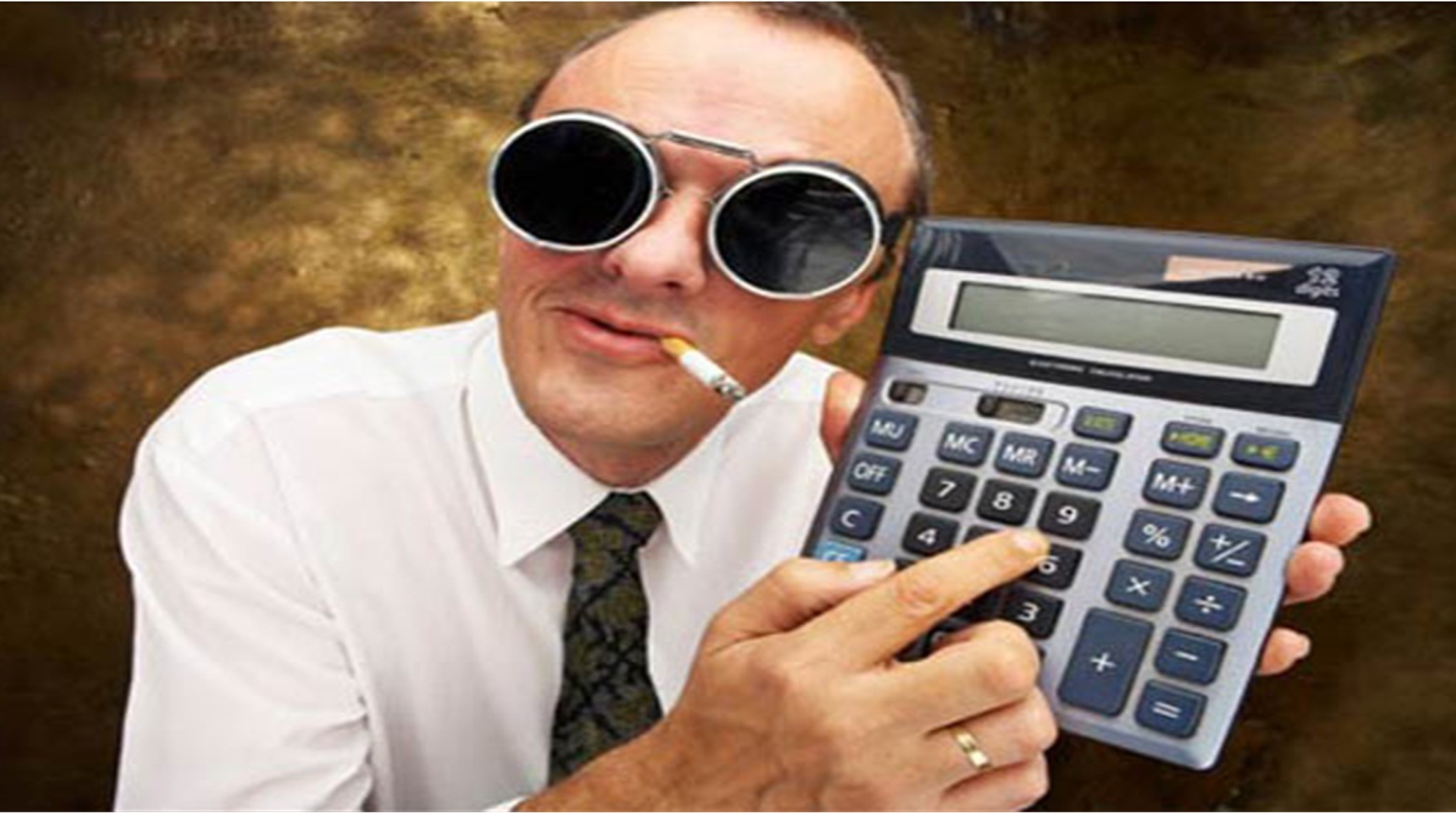 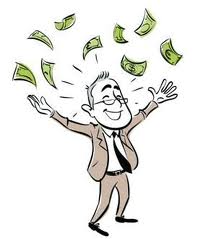 4. This Job Is a very WELL-PAID JOB!
Factors that Affect Salary Potential for Accountants
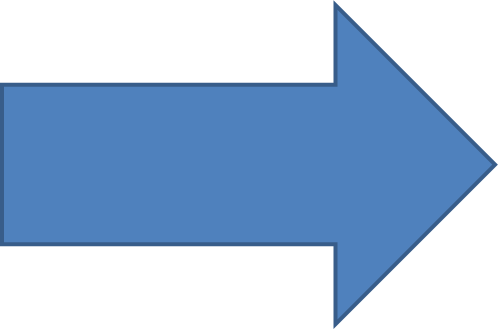 Industry
Location
SALARY
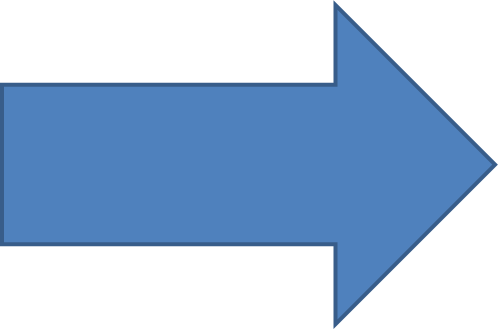 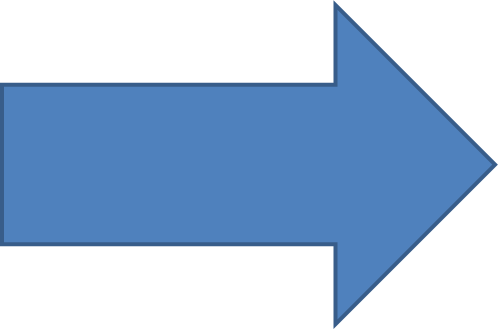 Education
Job Level
Average and Median Monthly Salary Comparison in Canada
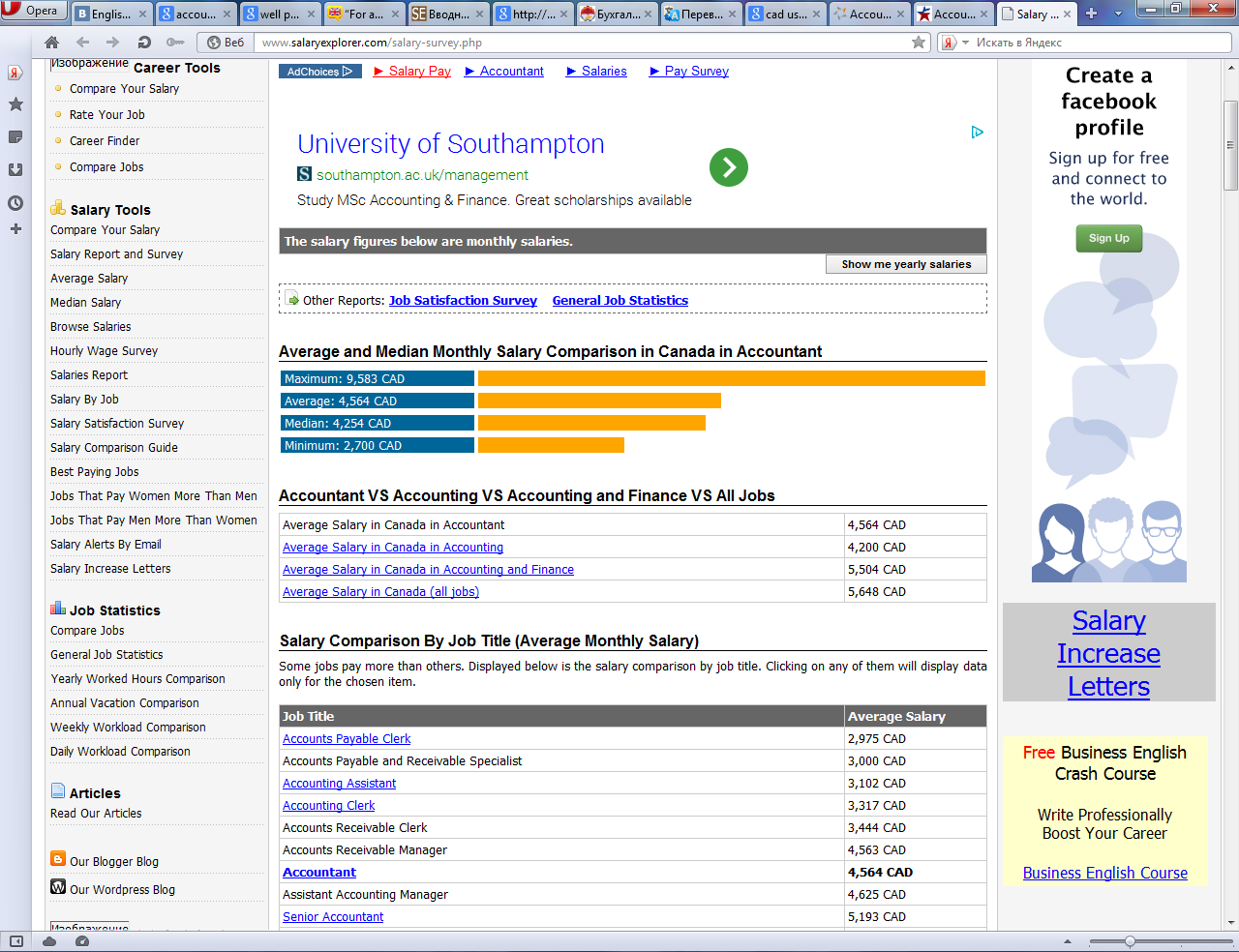 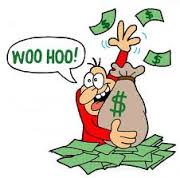 Average and Median Monthly Salary Comparison in United States
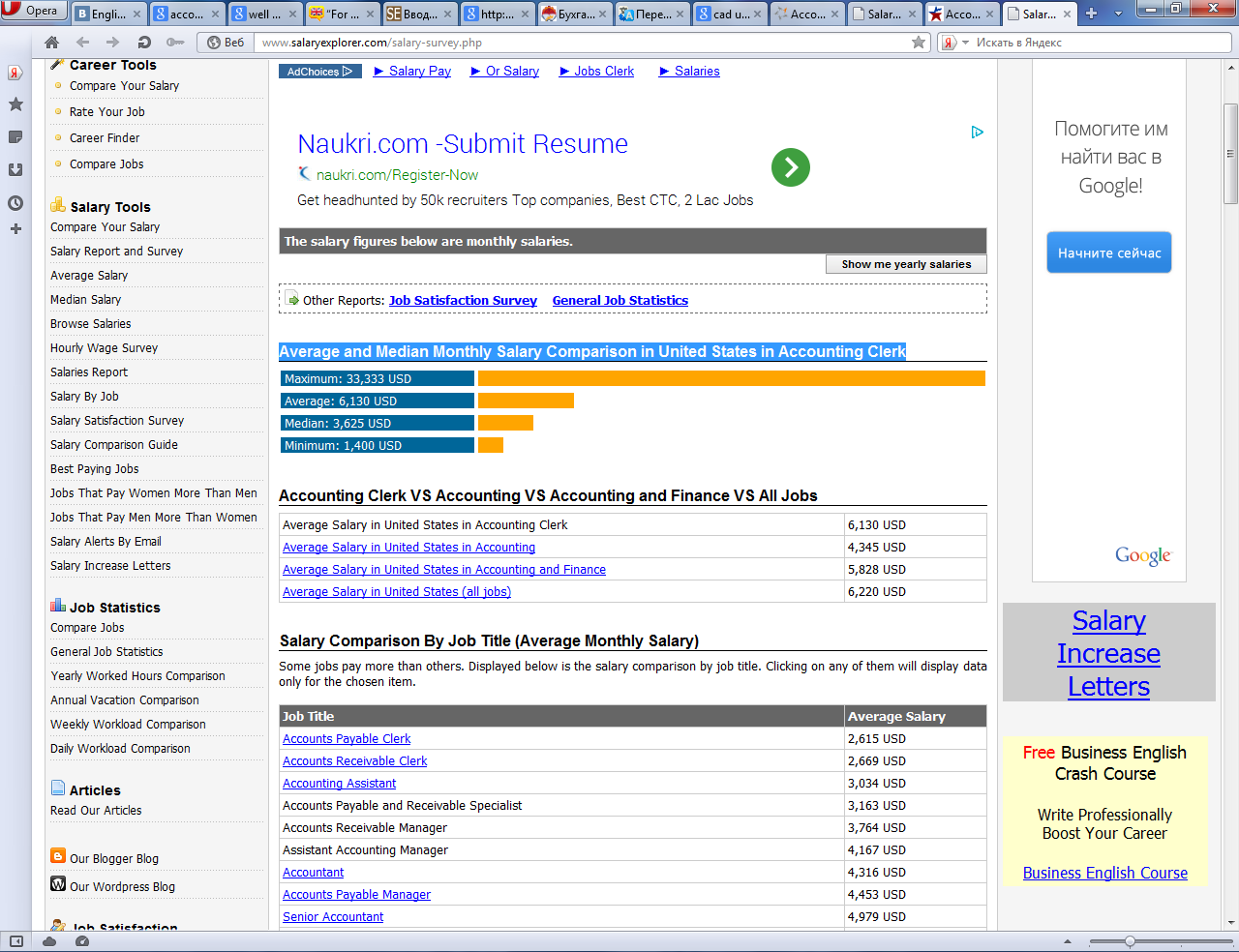 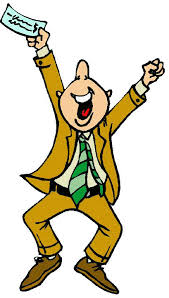 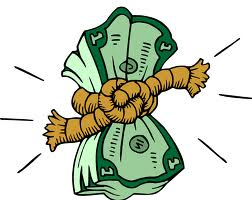 Average and Median Monthly Salary Comparison in United Kingdom
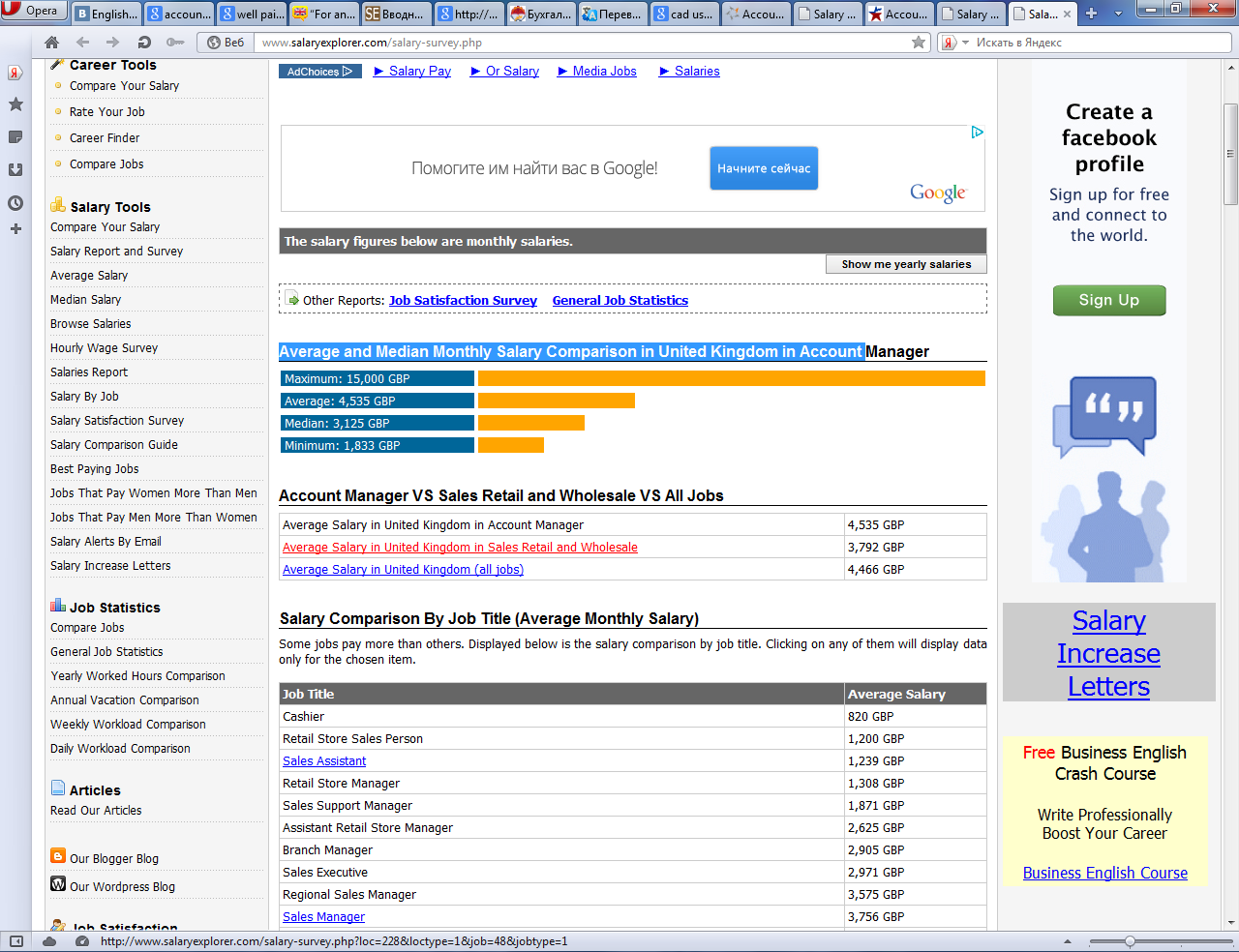 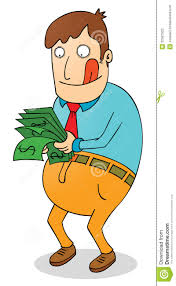 Average and Median Monthly Salary Comparison in China
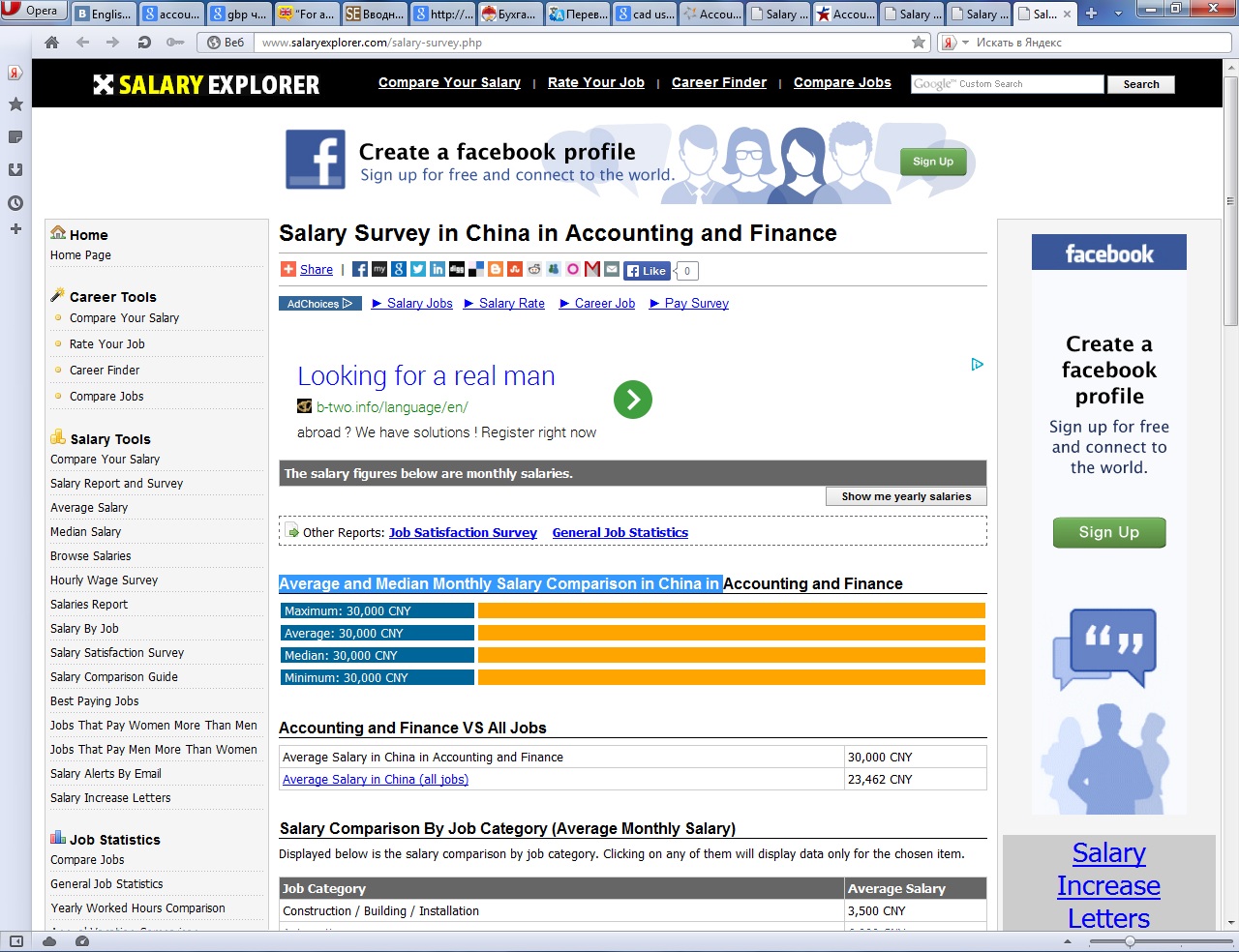 Average and Median Monthly Salary Comparison in Poland
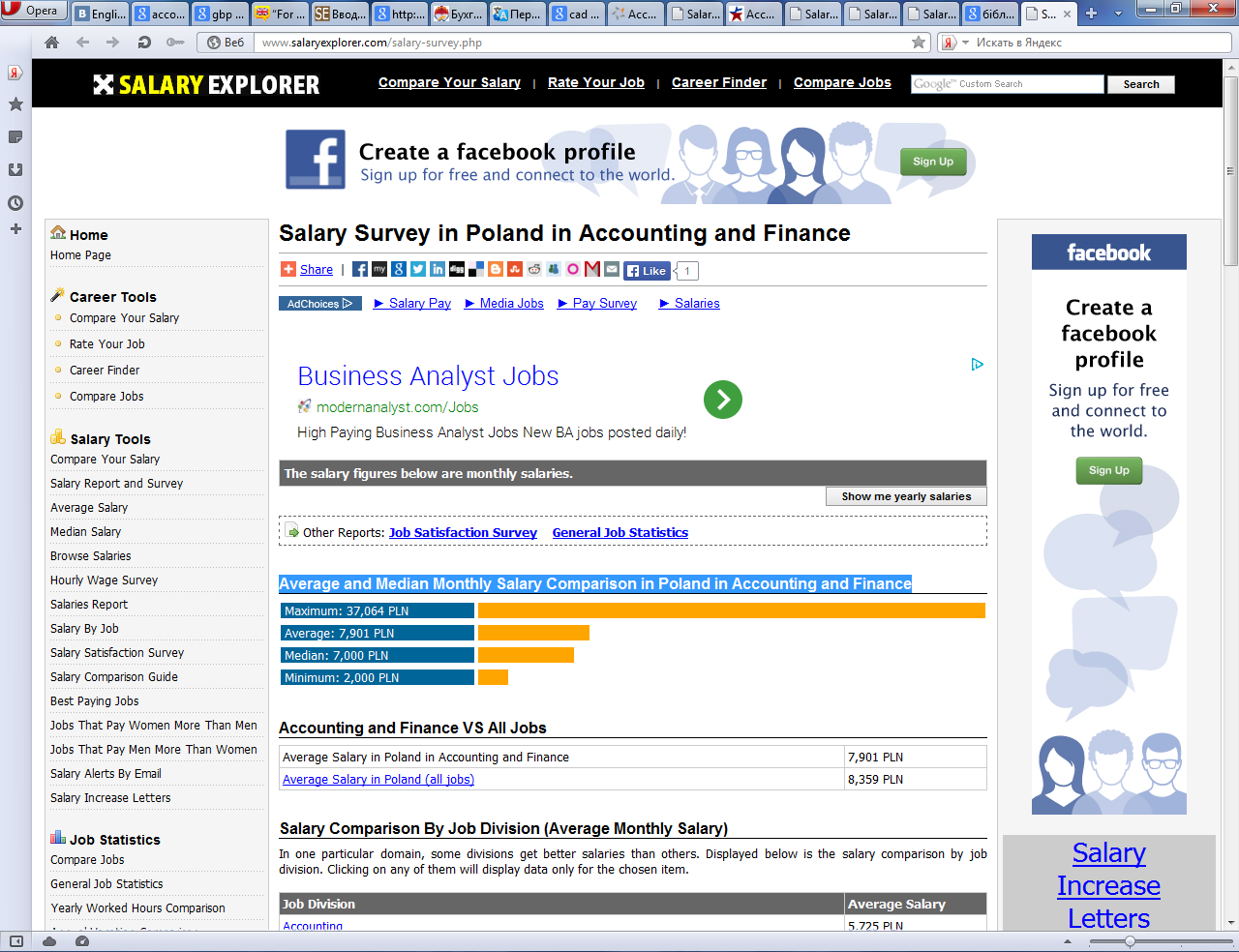 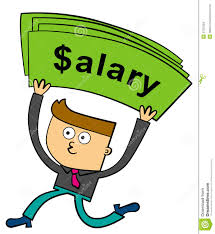 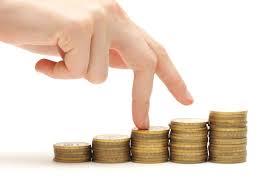 Average Salary of Related Jobs in the USA
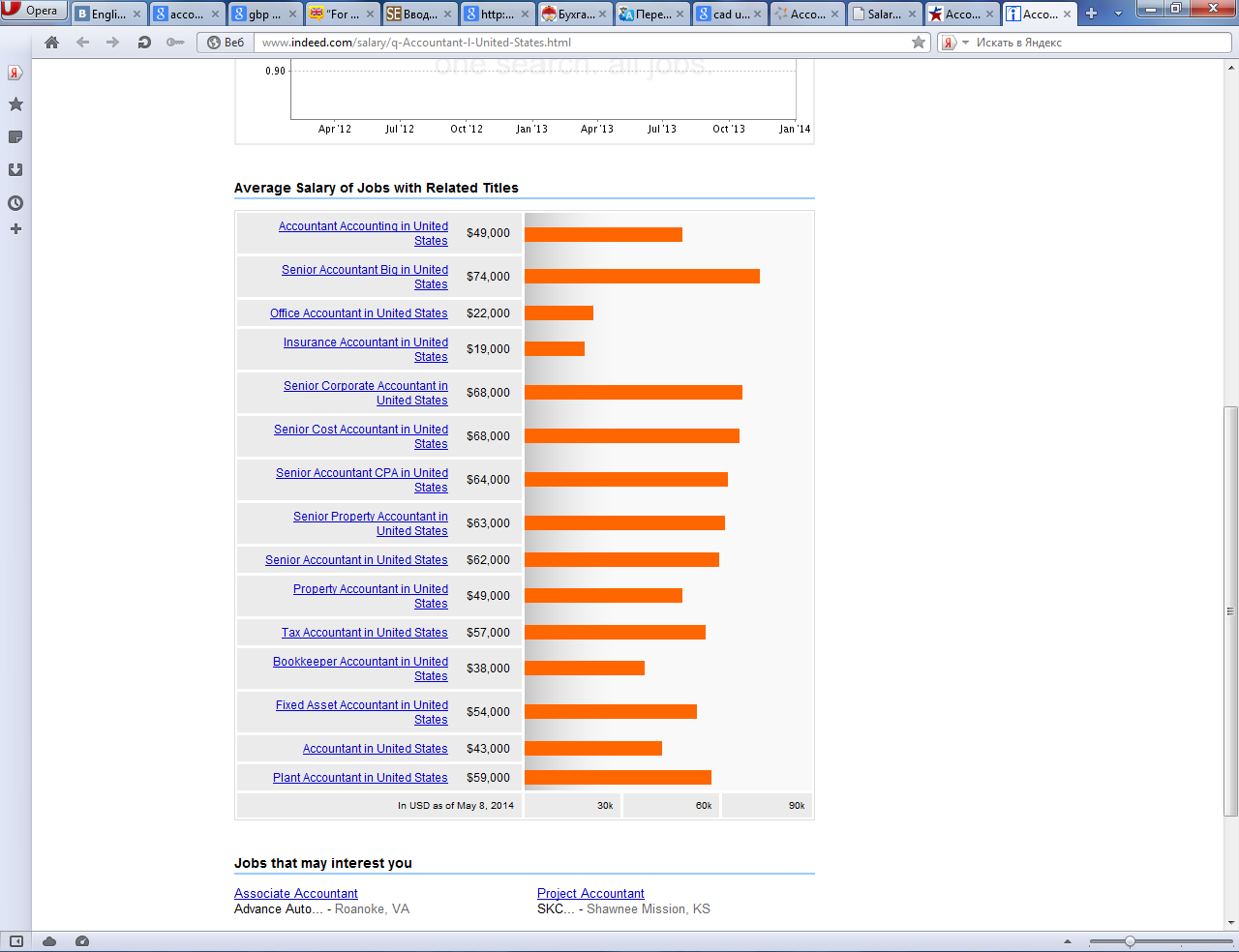 …But remember:
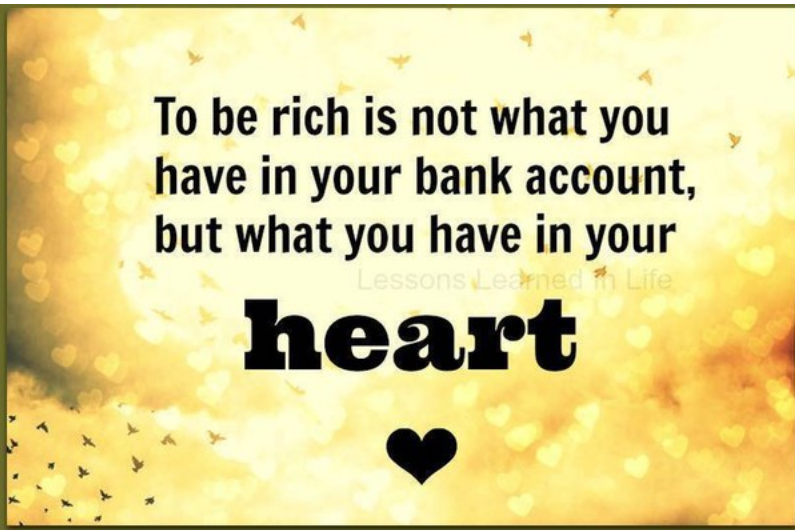 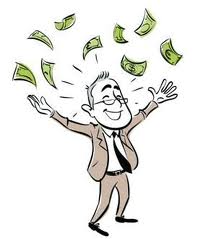 5.EMPLOY-MENT STABILITY
An accountant - is not just an expert in accounting, his/her task is 
- to pay state taxes on time , 
- to report to the public authorities and to the owners of  a company, 
- to organize work with clients and partners, 
- to monitor the financial status of an enterprise and so on. 
But despite all the responsibility of this profession from year to year it is AMONG THE TOP 5 MOST POPULAR EMPLOYERS’ ONES
the Ukrainian portal rabota.ua proves that the number of vacancies available at  ACCOUNTING-TAXES-FINANCE Company sectors , increased by 11% 
in in 2013
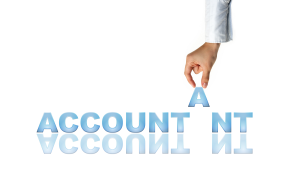 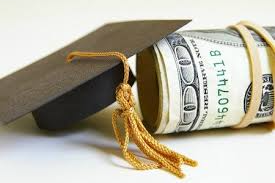 The number of vacancies available in accounting-Taxes-Finance Company in the  United States of America (2012-2013)
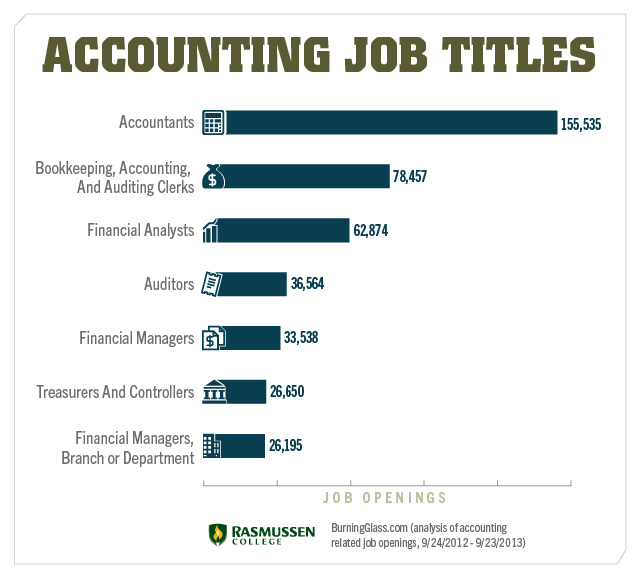 The most sought-after specialists are accountants  (44% of all jobs) and chief accountants  (29%)
Almost half of the vacancies in ACCOUNTING-TAXES-FINANCE sections are  for Kiyv region (48%). 
The proportion of larger cities (Kharkiv, Donetsk, Dnipropetrovsk, Odesa, Lviv) on vacancies is 31%, as well in the other regions  it equals 21%
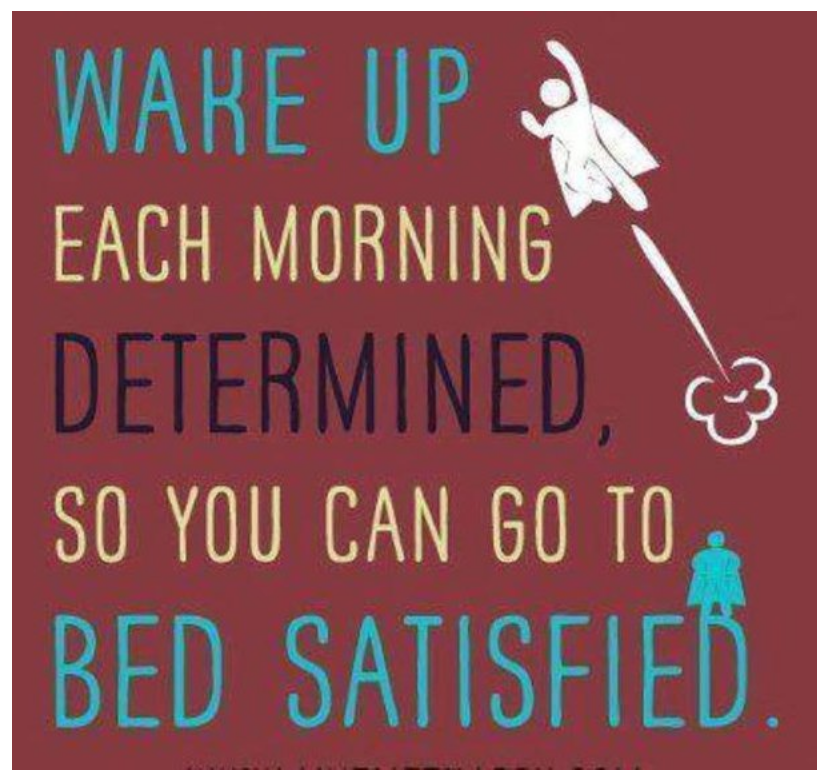 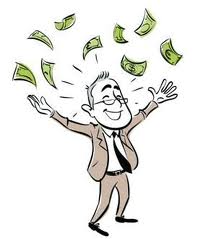 6. Huge availability of job opportu-nities
THE ADVANTAGES OF A CAREER AS AN ACCOUNTANT 
include a wide range of career choices, various opportunities for professional recognition and advancement. 
Accountants can choose careers 
in different industries in the public and private sectors, 
or they can be self-employed
     Accountants may choose to do tax, bookkeeping, payroll or accounting services while others work in government, finance, insurance, manufacturing or company management
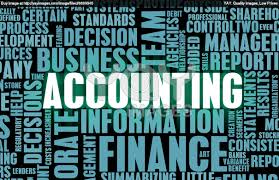 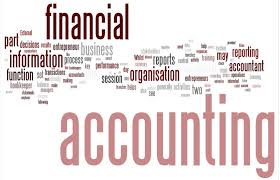 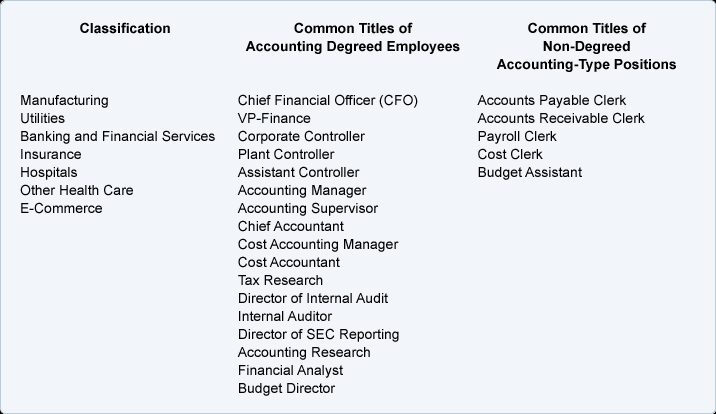 Common Career Paths 

     Accountants have a variety of career paths from which to choose. Within public accounting, you can work for any sized firm, ranging from a large, international CPA firm to a small local accounting practice.

     Within the firm, you can work in such areas as audit, tax and management consulting. In business and industry  you can choose careers in companies of all sizes, working in diverse areas such as financial accounting and reporting, management accounting, financial analysis and treasury/cash management. Within government, you can create a path to success at either the federal, state or local level. Non-profit organizations and education also offer many diverse opportunities
Usually, accountants and auditors work in offices, but some work at home. Auditors also may travel to their clients’ workplaces
     Many accountants specialize on their client or clients’ type of business and needs. Typical specializations include assurance services and risk management. Accountants can also specialize in a specific industry
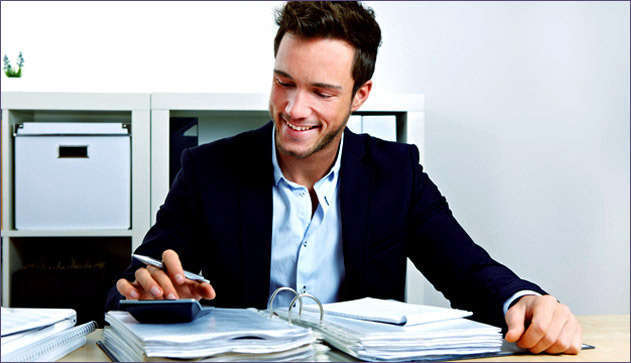 THE FOUR MAIN TYPES OF ACCOUNTANTS ARE:

     1) Public accountants: Their clients include corporations, governments and individuals. They fulfill a broad range of accounting, auditing, tax and consulting duties

 2) Management accountants: Also called cost, managerial, corporate or private accountants. They record and analyze the financial information of the clients they work for, and provide it for internal use by managers, not the public
THE FOUR MAIN TYPES OF ACCOUNTANTS ARE:

      3) Government accountants: Maintain and examine records of government agencies, audit private businesses and individuals whose activities are subject to government regulations or taxations

 4) Internal auditors: They check for risk management of an organization or businesses' funds
Advancement in the field can have many forms. Entry level public accountants will see their responsibilities increase with each year of practice, and can move to senior positions within a few years
    Others may become supervisors, managers or partners. They may also open their own public accounting firms
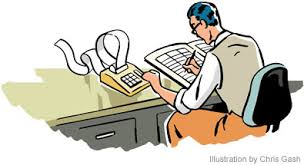 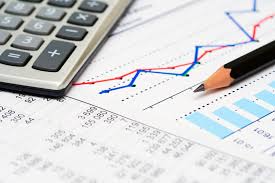 Management accountants often start as cost accountants, or junior internal auditors. They can be promoted to an accounting manager, a chief cost accountant, a budget director or a manager of internal auditing. Some become controllers, treasurers, financial vice presidents, chief financial officers (CFOs) or corporation presidents
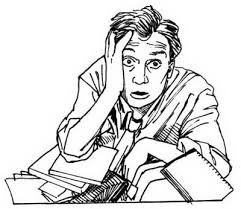 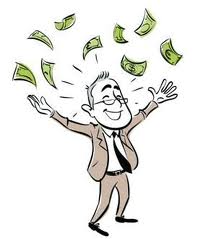 7. Possibility to work at home
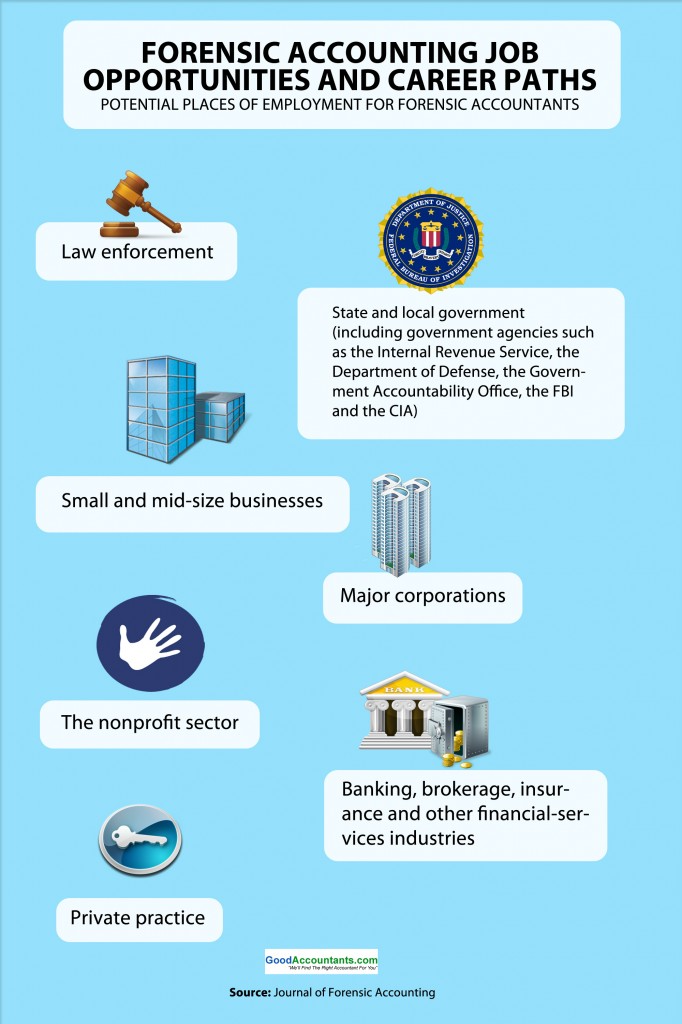 FREELANCE ACCOUNTANT & ACCOUNTANT-MOONLIGHTER
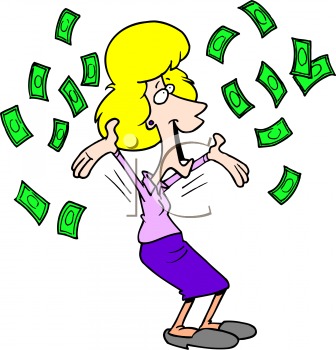 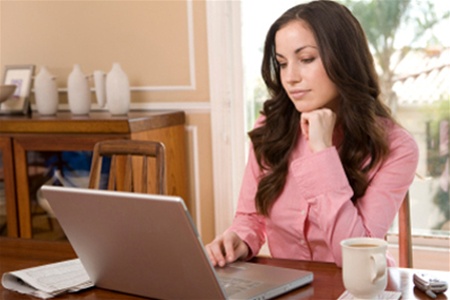 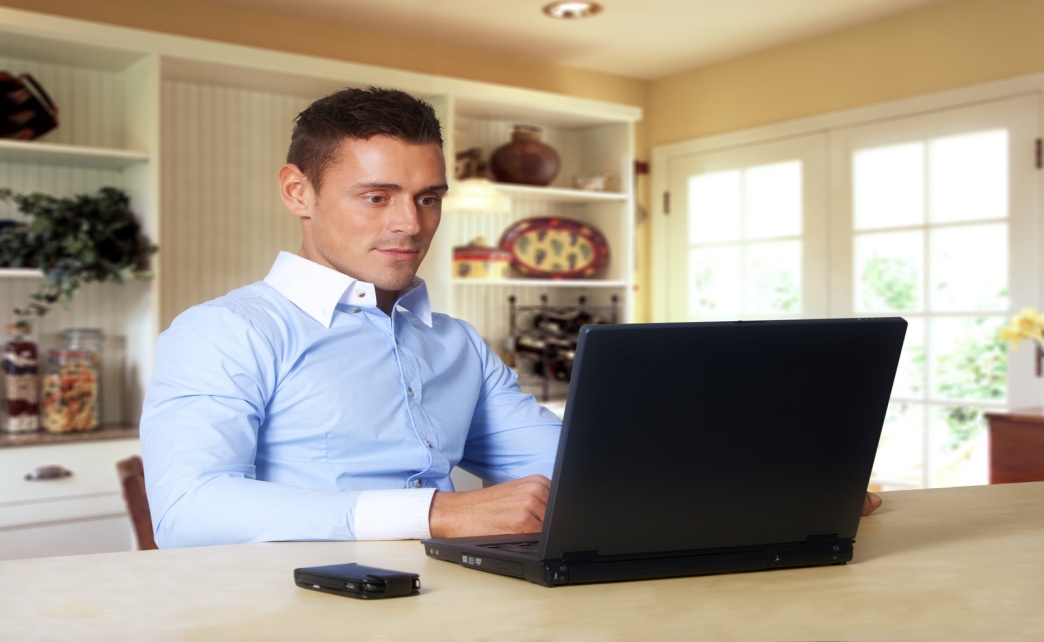 A freelance accountant, as the name suggests handles the financial accounts of clients they work for. Freelance accountants are mostly hired by small businesses as they cannot afford to have a salaried accountant
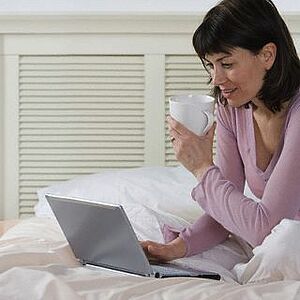 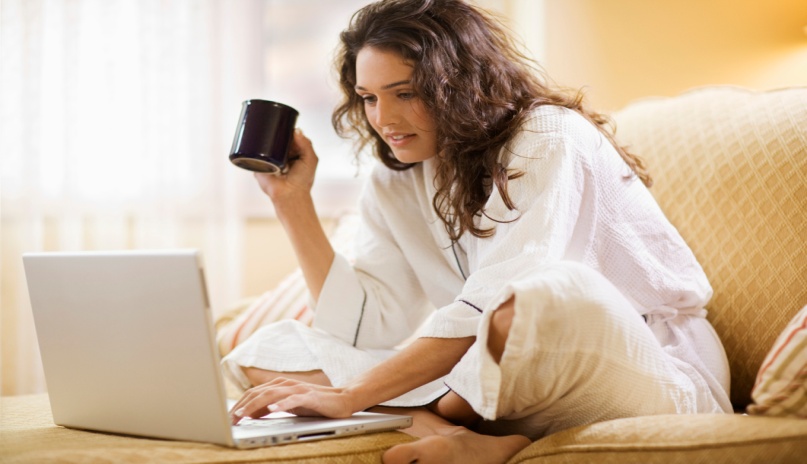 WHY WORK FREELANCE?

In recent years, with the development in remote working technology and in the use of the Internet, it is now far easier to work ‘virtually’ for a number of different clients than it would have been even five years ago
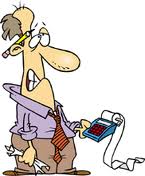 There are many reasons why people choose to work freelance:
1)As a freelancer you have the option to take on as many clients, and as many projects as you like – with total flexibility in your business structure. 
2)As well as being able to work very flexibly, freelancers also have the ability to command much higher hourly rates of pay than permanent employees – especially if they are prepared to pout in the extra hours.
Nature of work
As a freelance accountant you are never restricted to work for only companies within your locality, city or even country. With flexible working hours you will get an opportunity to provide your services to clients around the globe
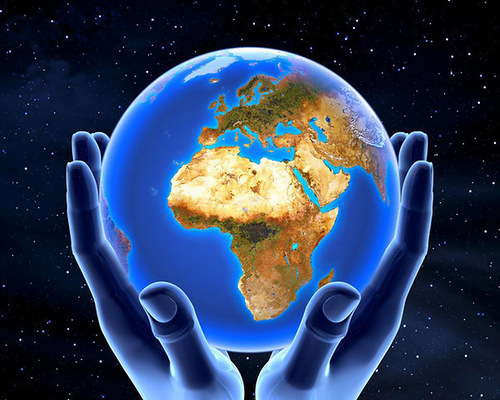 As a freelance accountant your regular tasks include:
1)Recording and saving data related to profits, loss, pending bills, tax, sales and other similar transactions from time to time 
2)Tallying the accounts on a daily, weekly or monthly basis 
3)Calculating details about tax returns and conveying the same to the client
4)Drafting financial statements whenever asked to
5)Ensuring all financial laws practiced by the company are legal 
6)Taking care of the administrative tasks of your own business
Moonlighter - a person who holds a second job (usually after hours)
Today more than one-third of accountants are already moonlighting in “side”
practices or home offices – especially during busy season, according to a CPA
Trendlines survey of almost 800 accountants
And almost half of them work in corporate finance, not where you might expect to find them: in public accounting. So accountants are not only taking more work home with them, they are launching side businesses while keeping their day jobs
About 58 percent of all CPAs surveyed spend at least 11 hours per week in their at-home offices and half of those are working more than 35 hours a week
Few CPAs talk about it openly. But it’s no secret in the profession
Accountants seem to agree that about a third of all professionals are moonlighting at any given time
And they are doing more than just preparing tax returns. Although less than half (44%) of moonlighters say they practice “just mainly in busy season,” 51percent do so “year-round.” So it’s not just about taxes. Some CPAs run fairly sophisticated consulting businesses as side practices
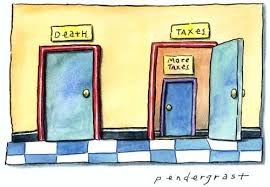 CPAs explain:
«I work full-time at a CPA firm, but also have a small practice which I run from home.
I work full time as a municipality Treasurer, after I sold my full-time CPA practice, but kept 10 percent of my clients that I still service at home.
Approximately one-third of my total income comes from side practice.
I do consulting as an employee through other firms and then I also do consulting through my own company for my own clients».
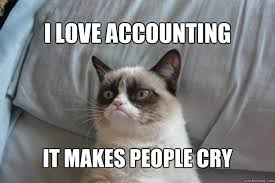 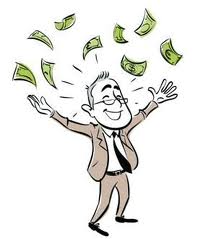 8. modern accountants SAY NO TO EXTRA-HOURS, work overload and stresses!
modern accountants have plenty of time to devote to their families, leasure and personal development because 
ACCOUNTING  SOFTWARE MAKES KEEPING ACCOUNTING RECORDS EASIER AND SAVES MUCH TIME
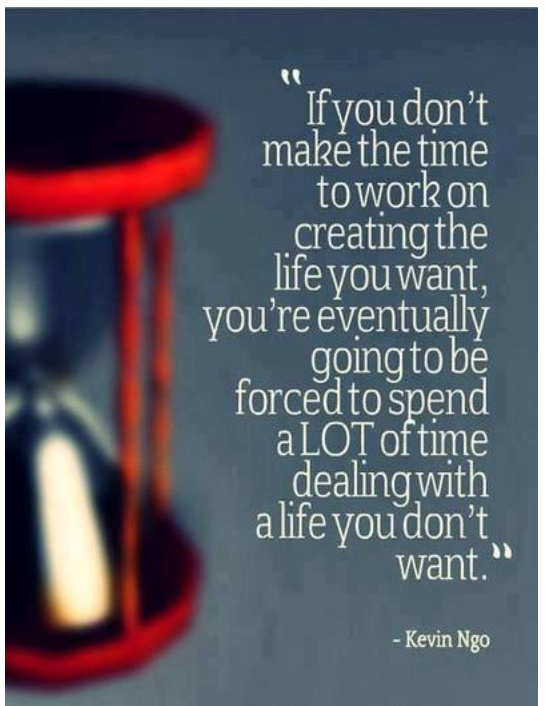 The introduction of computerized accounting systems provides major advantages such as speed and accuracy of transactions, and, perhaps most importantly, the ability to see the real-time state of the company’s financial position
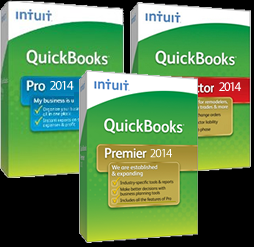 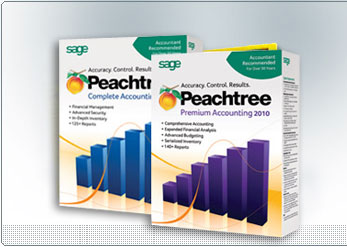 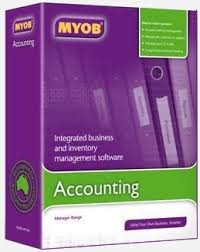 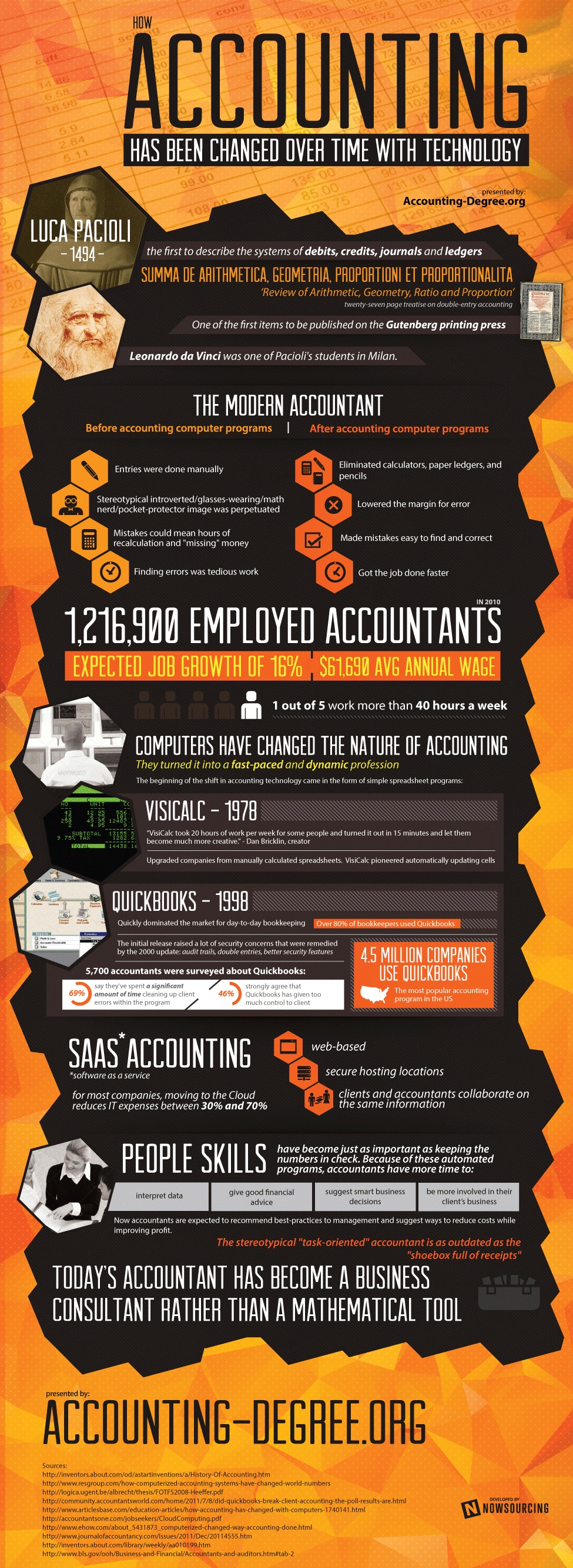 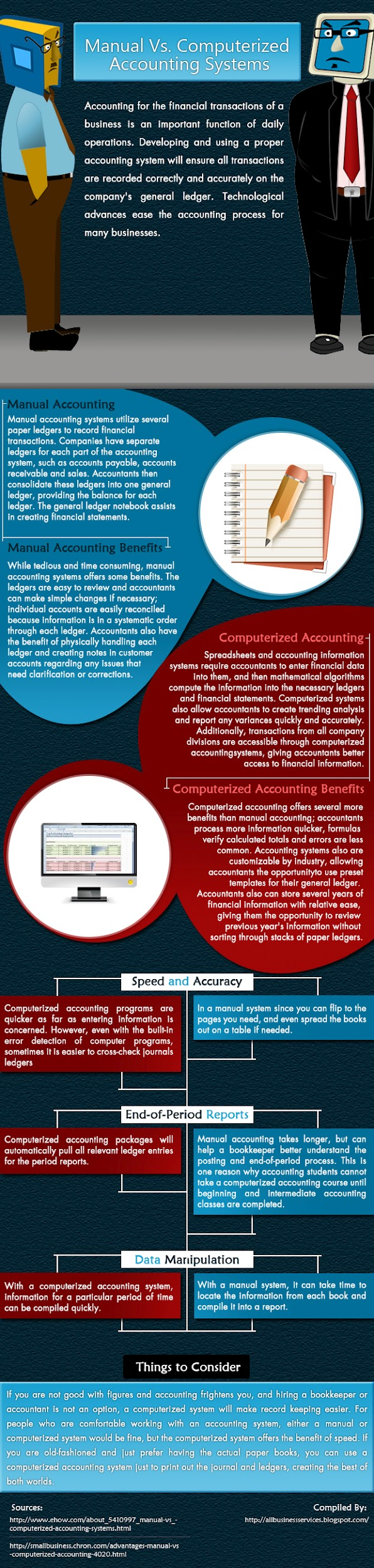 Computers have changed the nature of accounting, turning it into a fast-paced and dynamic profession
Because of automated programs, accountants have more time to:
- interpret data;
- give good financial advice;
- suggest smart business decisions;
- be more involved in their client's business

The accountant has become a business consultant rather than a mathematical tool
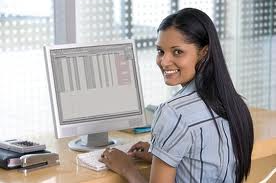 A typical computerized accounting package will offer a number of different facilities,  that include:
- on-screen input and printout of sales invoices; 
 - automatic updating of customer accounts in the Sales ledger;
 - recording of suppliers’ invoices; 
 - automatic updating of suppliers' accounts in the purchases ledger;
- recording of bank receipts;
 - making payments to suppliers and for expenses; 
 - automatic updating of the General ledger; 
 - automatic adjustment of stock records; 
 - integration of a business database with the accounting program;
 - automatic calculation of payroll and associated entries
Speed
Up-to-date information
Accuracy
The main advantages of a computerized accounting system
Automatic document production
Availability of information
Legibility
Cost savings
The ability to deal in multiple currencies easily
To sum up:
Modern accountants are talented, skillful, knowledgeable specialists which work effectively, earn much and at the same time are satisfied with their job opportunities. Accountants are bright self-confident personalities with rich life full of positive emotions, impressions and dreams!
WE ARE FOND OF ACCOUNTING AND WE ARE PROUD TO BE ACCOUNTANTS!
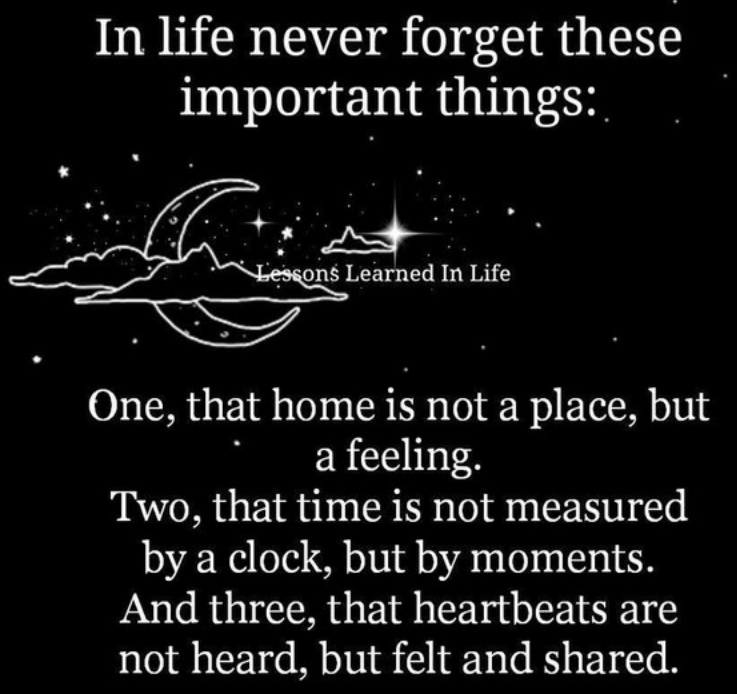 Thank You  for attention! 
Have a nice day!
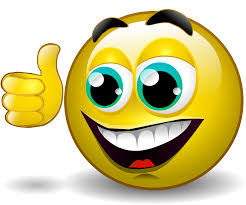 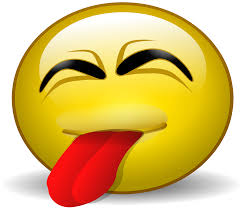